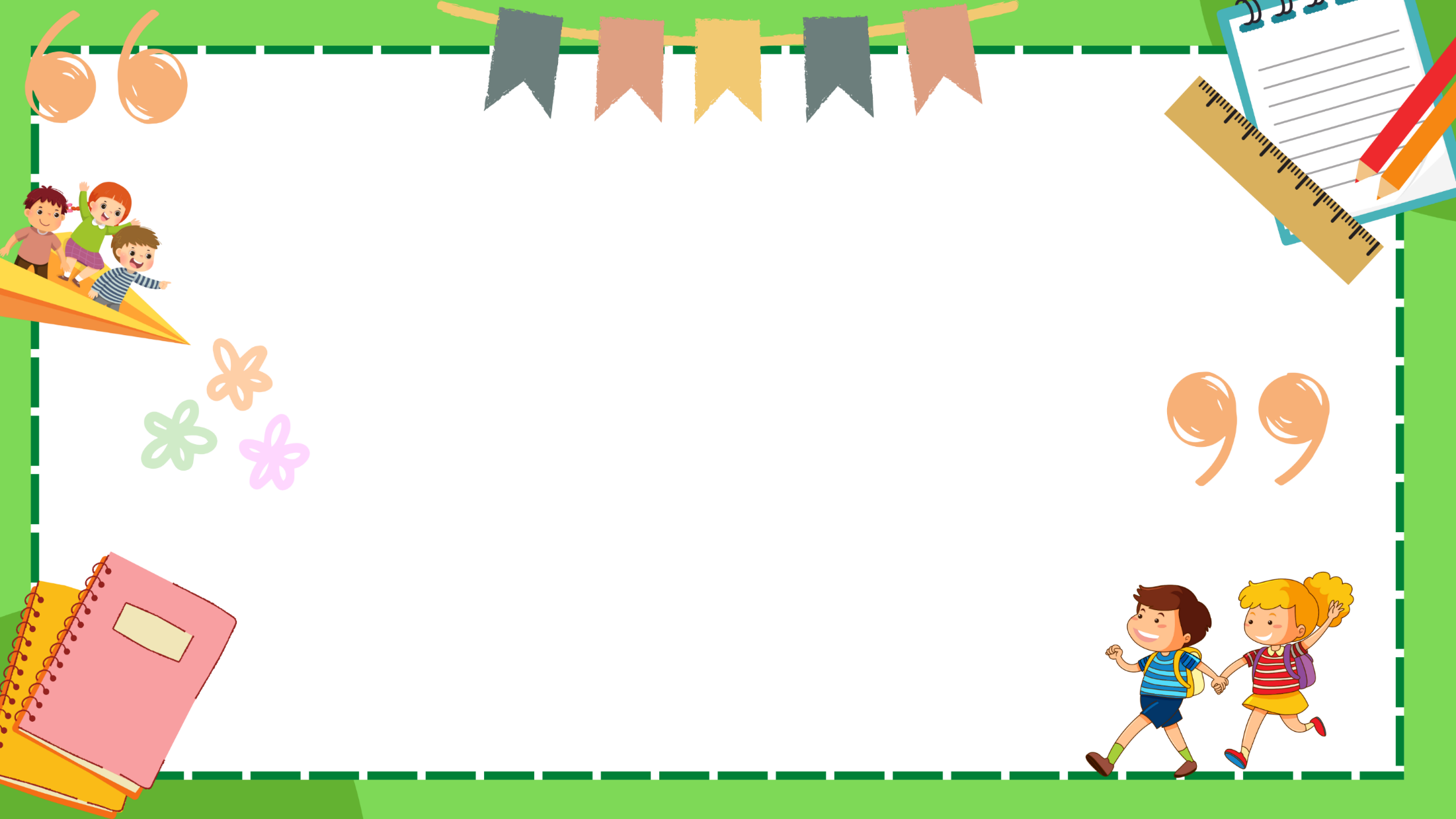 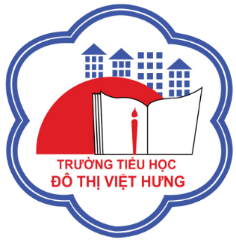 ỦY BAN NHÂN DÂN QUẬN LONG BIÊN
TRƯỜNG TIỂU HỌC ĐÔ THỊ VIỆT HƯNG
BÀI GIẢNG ĐIỆN TỬ
KHỐI 3
MÔN: TOÁN
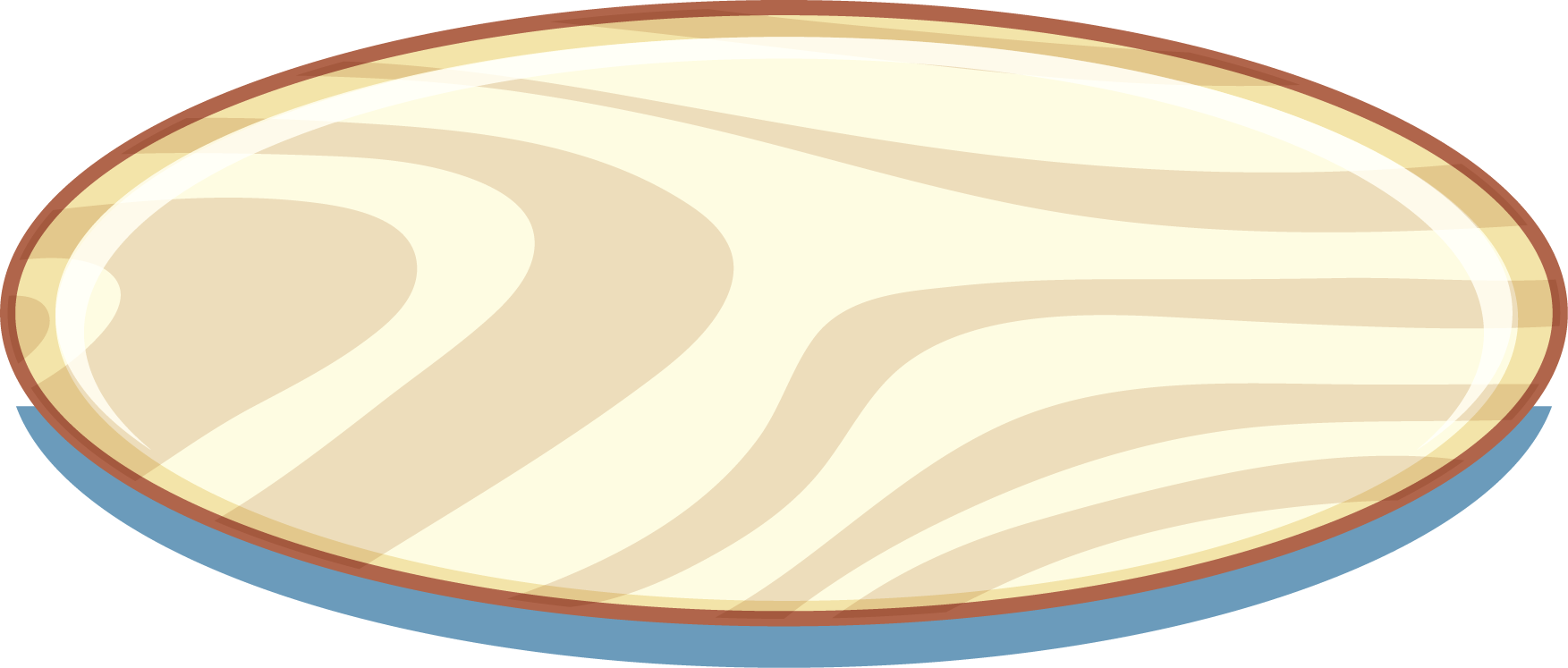 Toán
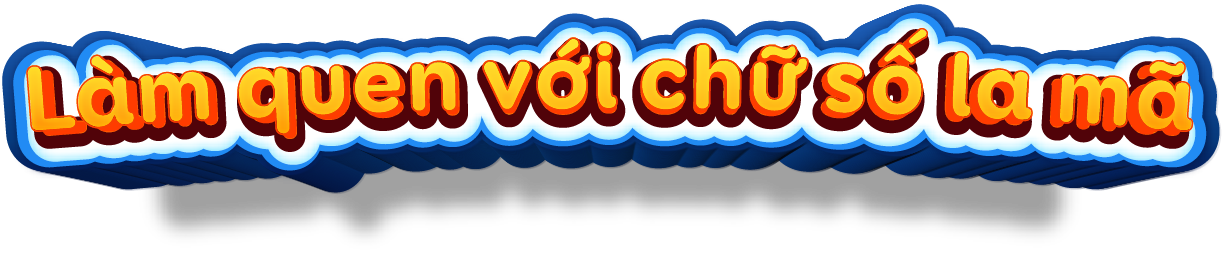 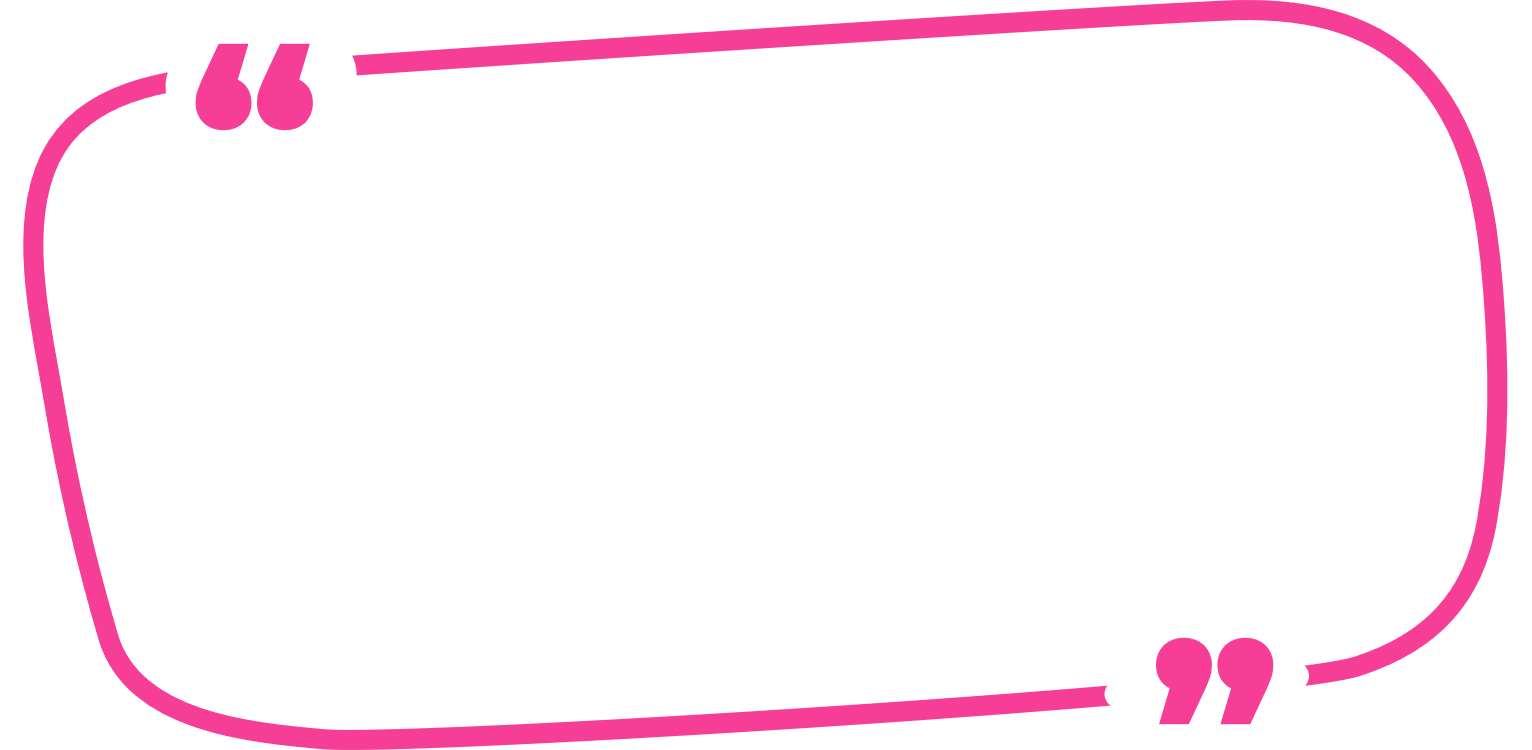 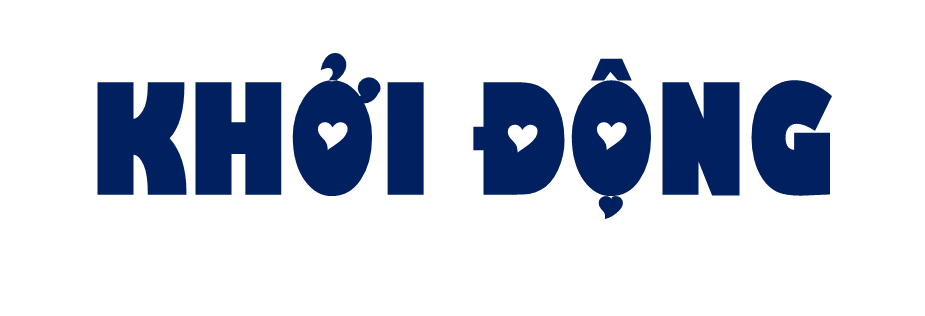 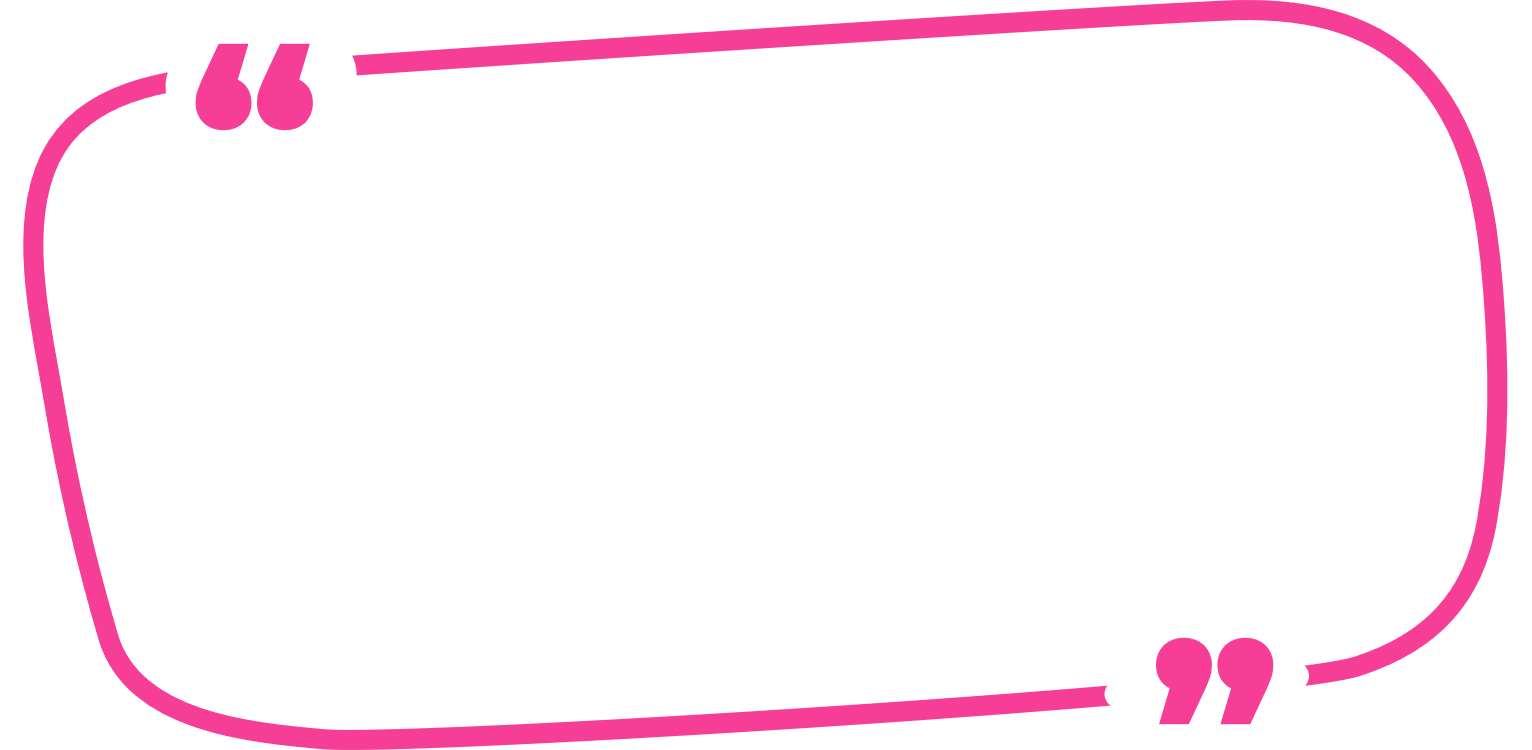 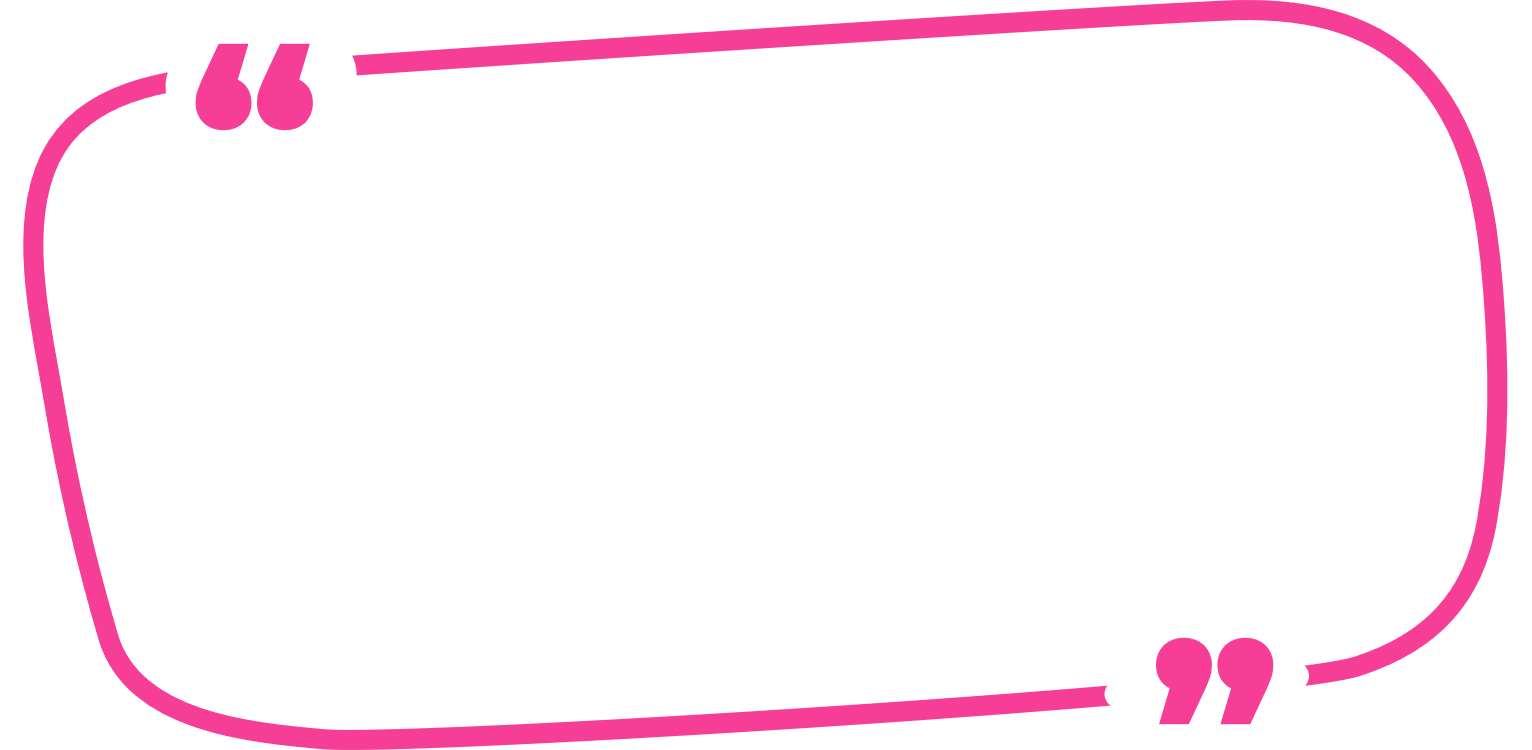 Tiếp theo, cùng mình bắt tay vào công việc hằng ngày của một “Cô Chủ Nhỏ” nhé!
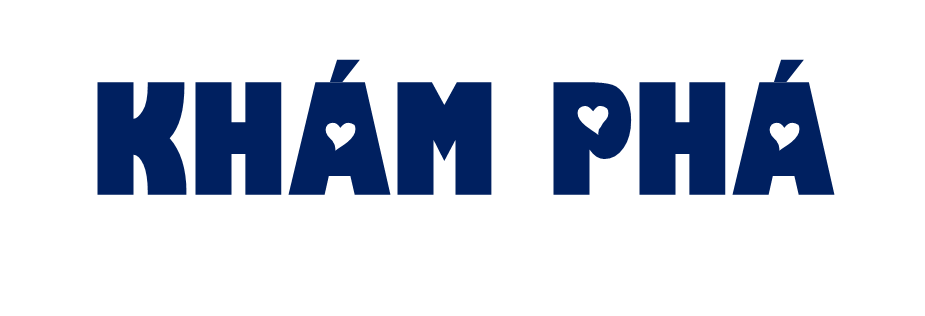 Giới thiệu ba chữ số La Mã
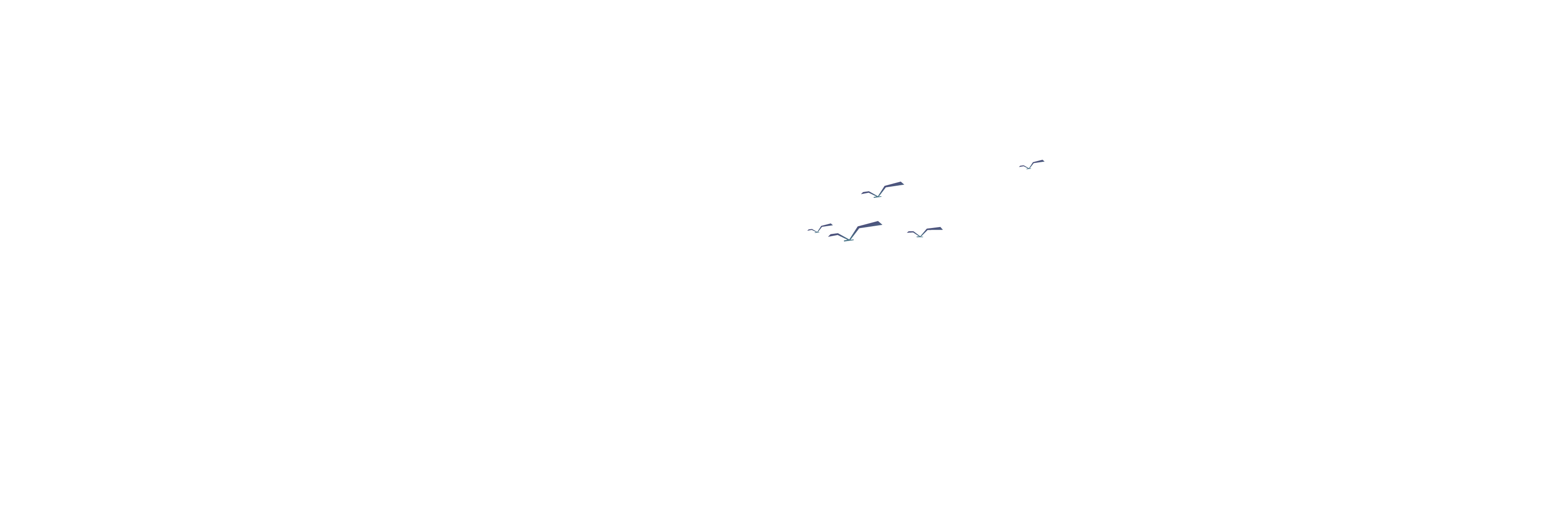 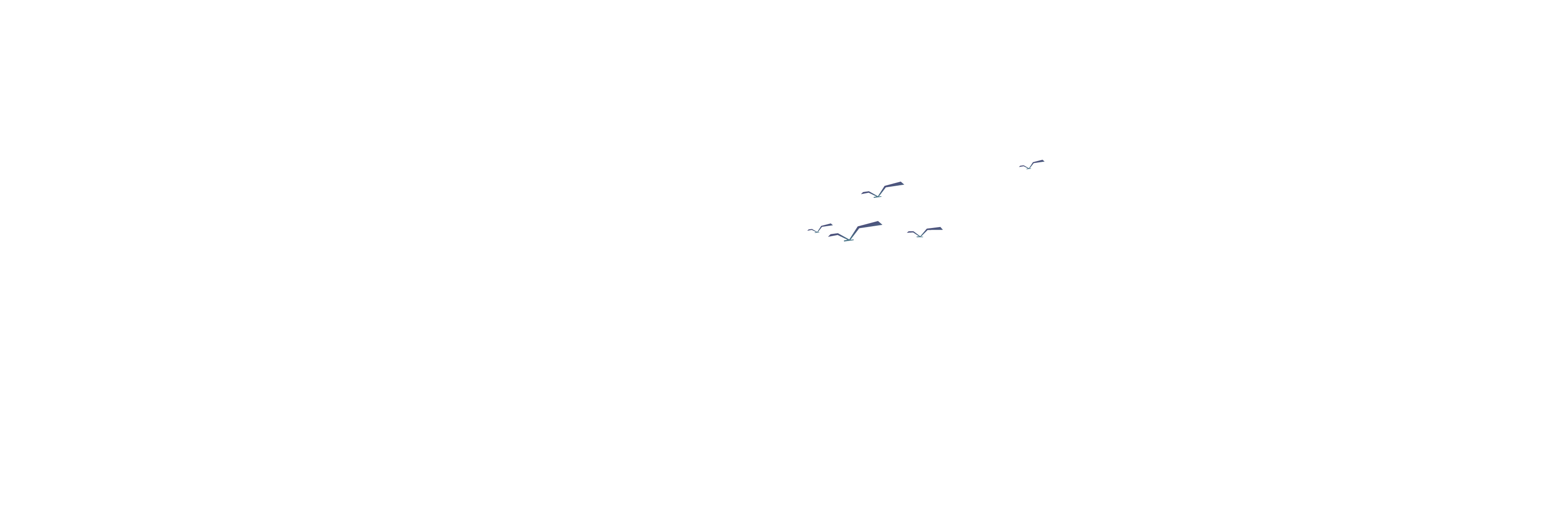 I
V
X
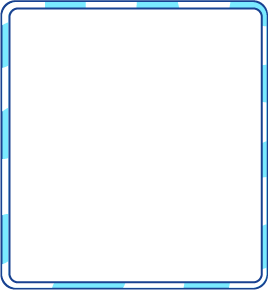 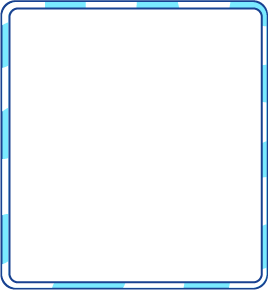 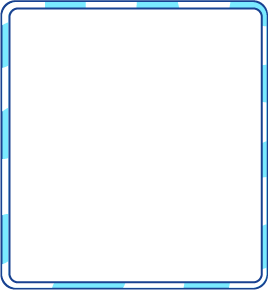 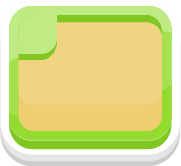 I
Viết chữ I in
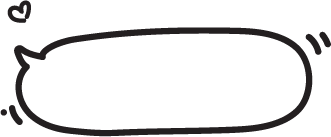 Đọc là: một
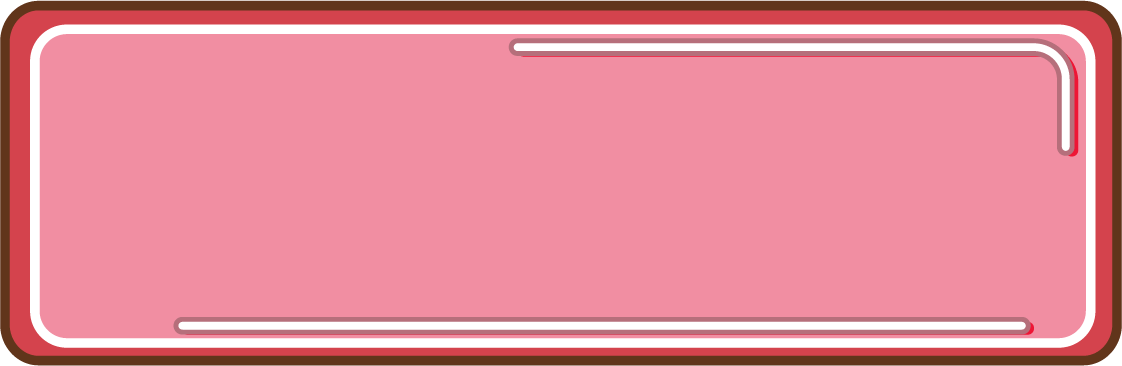 Đây là chữ số La Mã
Giới thiệu ba chữ số La Mã
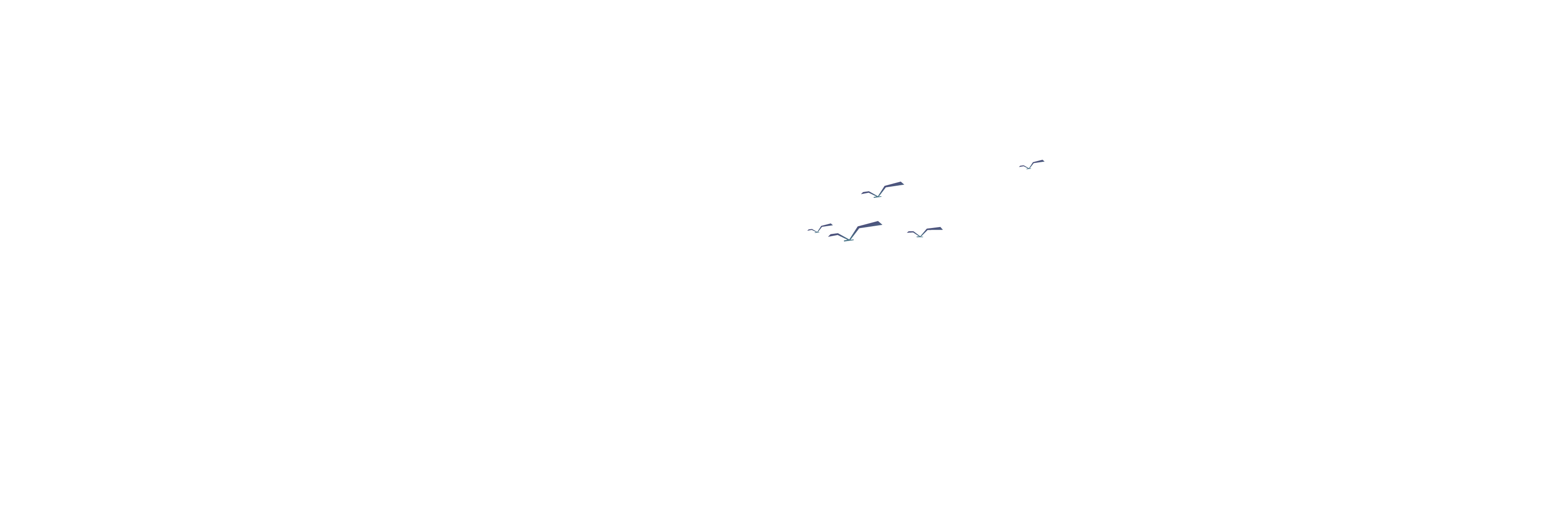 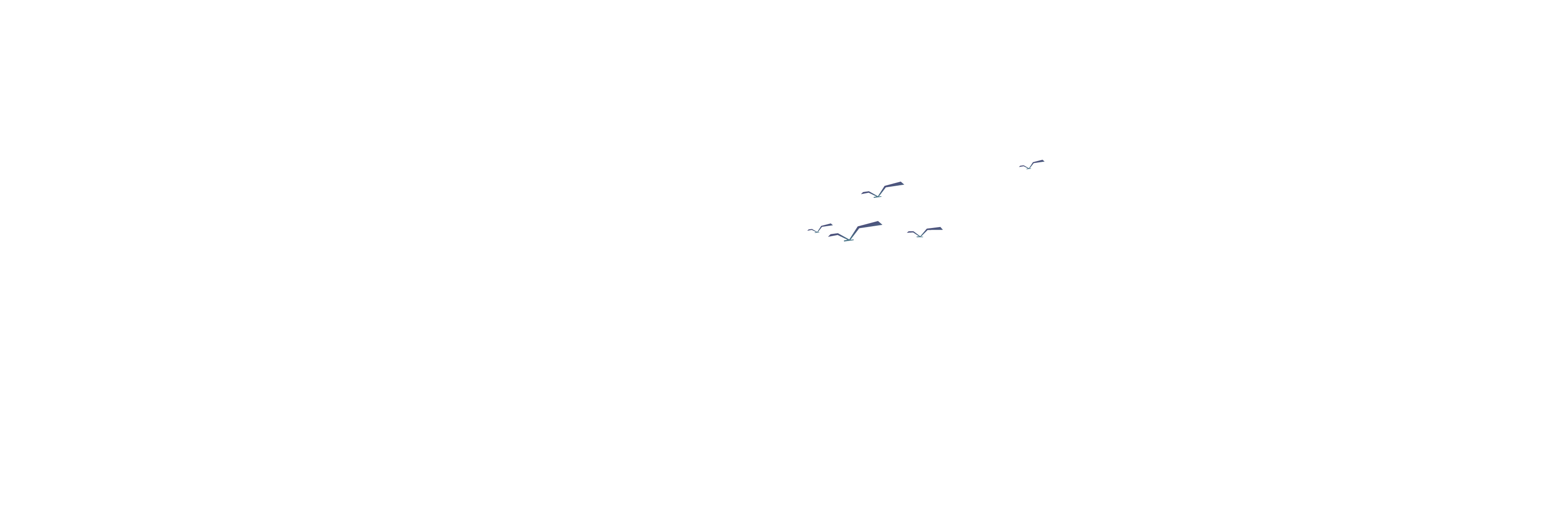 I
V
X
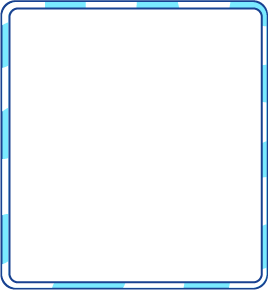 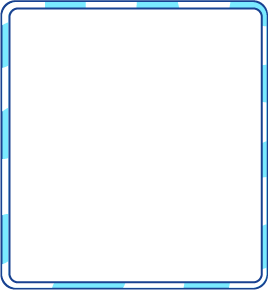 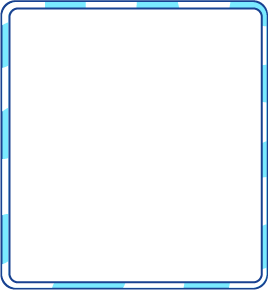 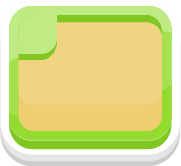 V
Viết chữ V in
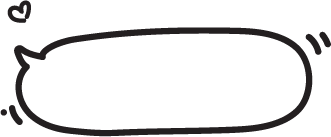 Đọc là: năm
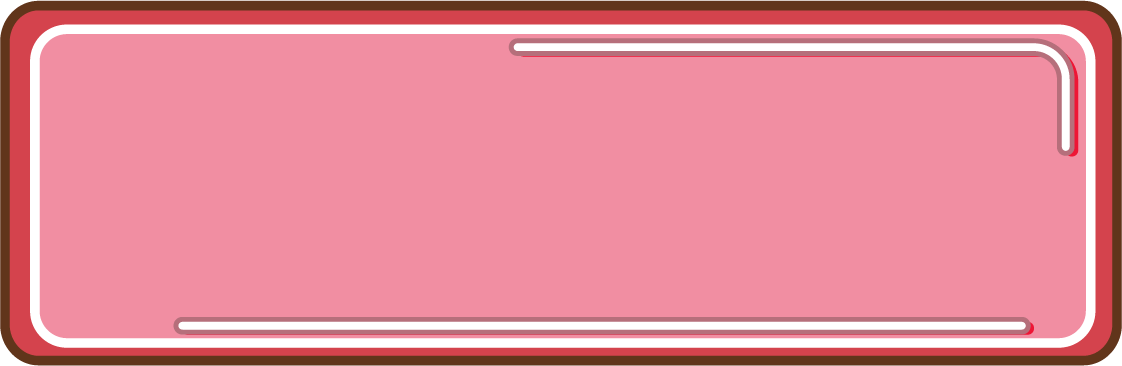 Đây là chữ số La Mã
Giới thiệu ba chữ số La Mã
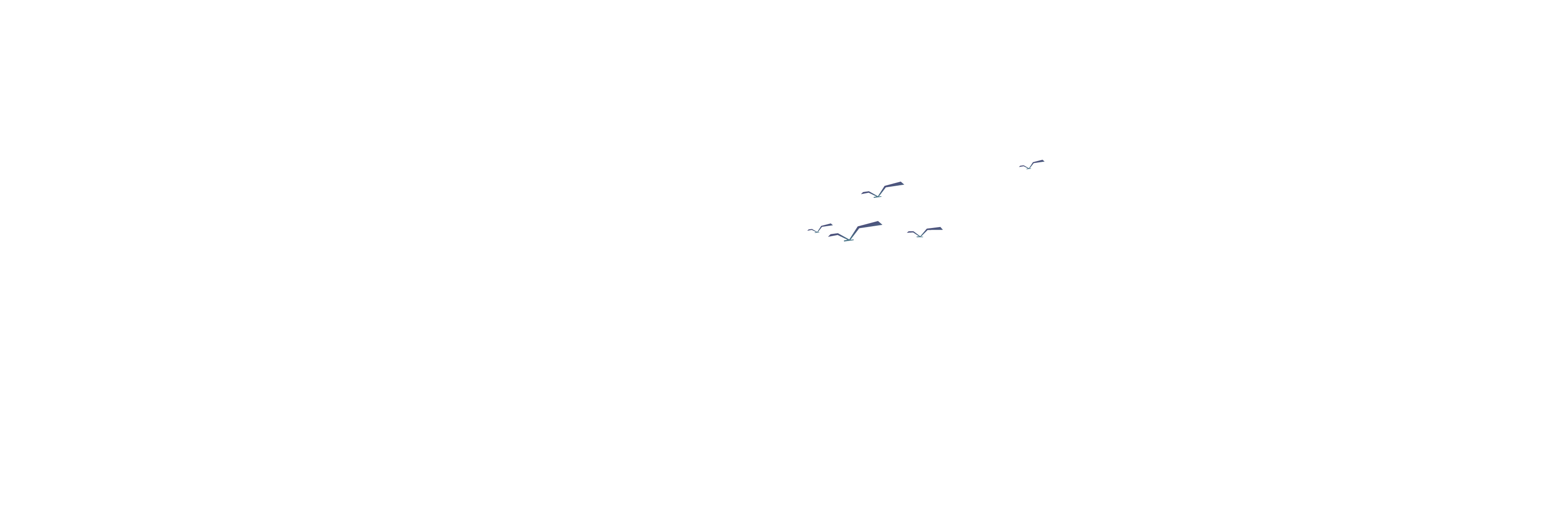 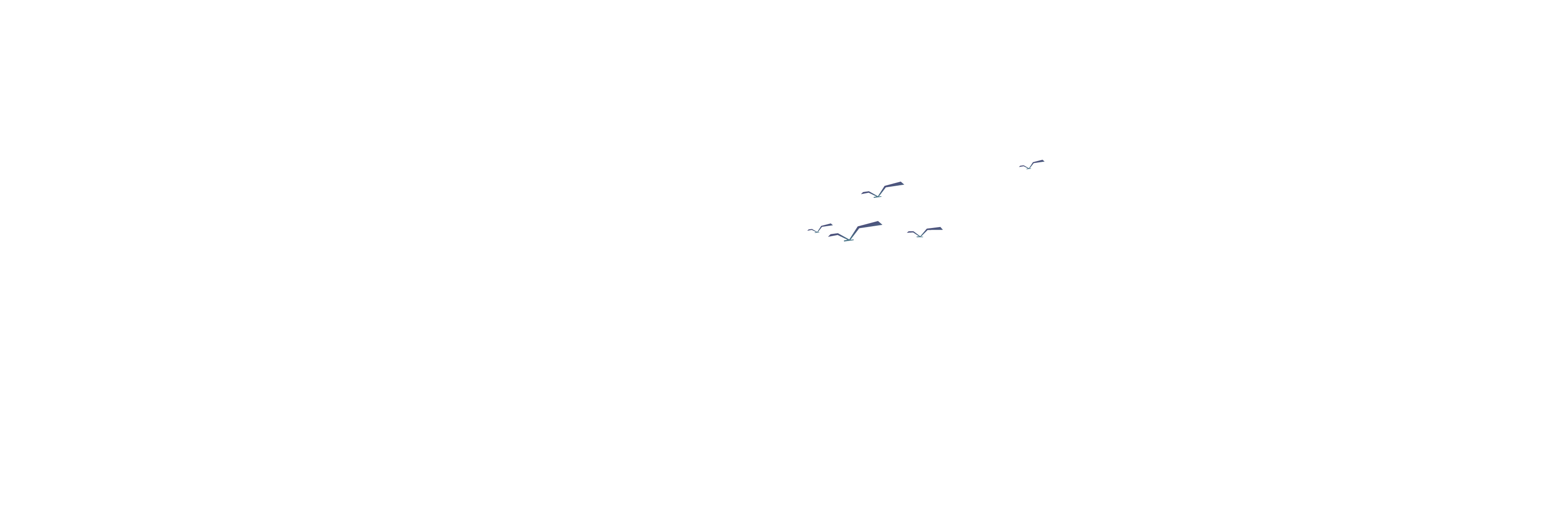 I
V
X
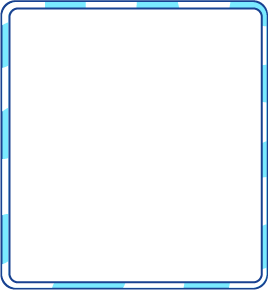 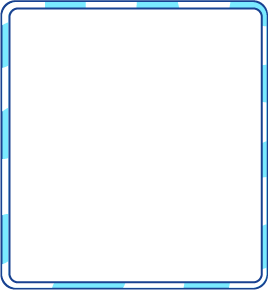 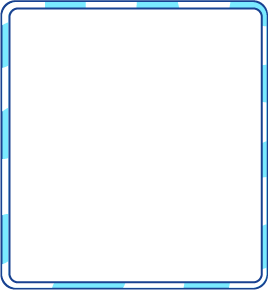 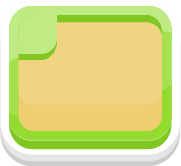 X
Viết chữ X in
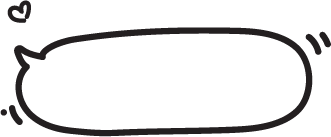 Đọc là: mười
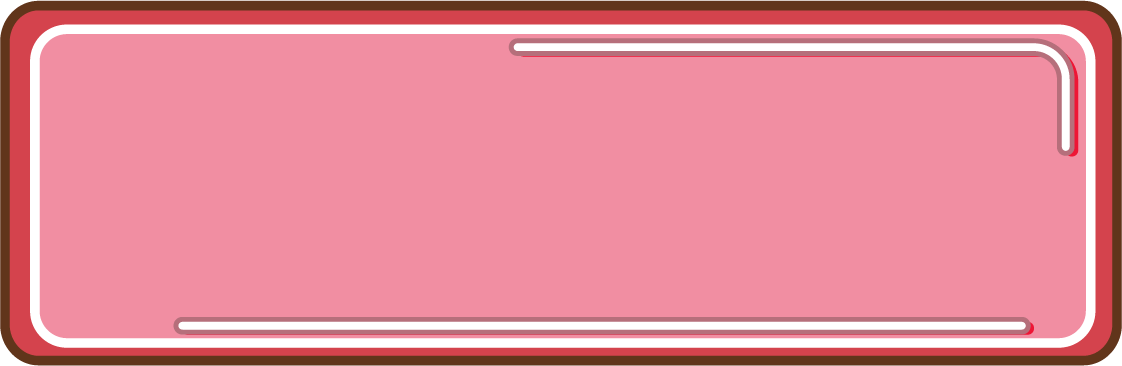 Đây là chữ số La Mã
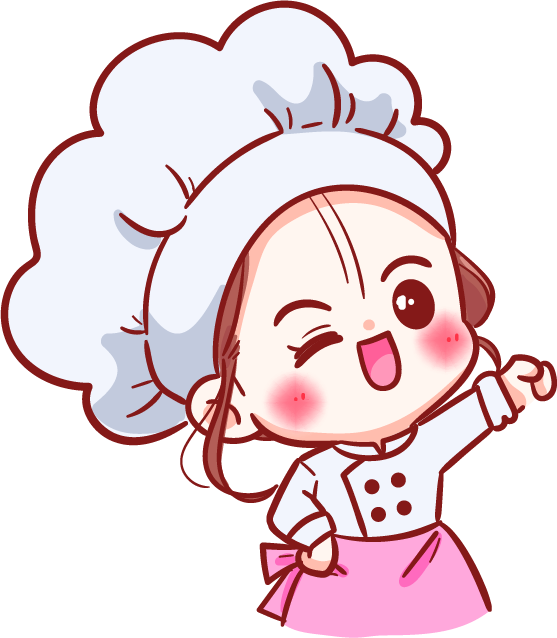 Giới thiệu cách đọc, viết các số La Mã
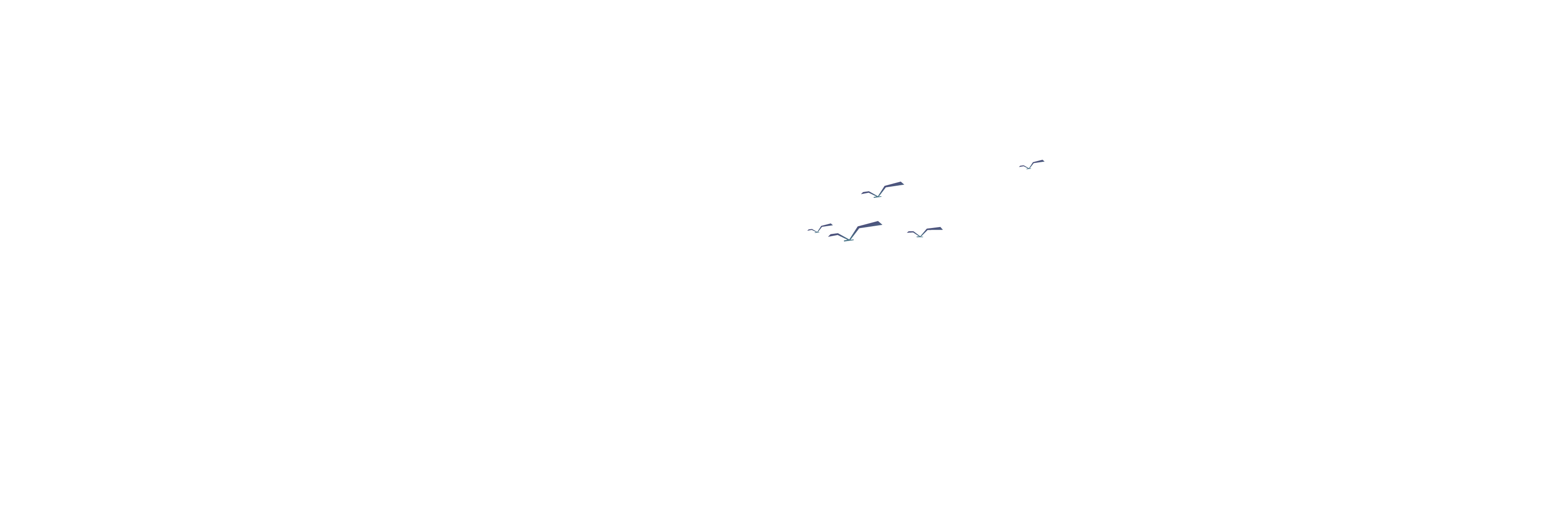 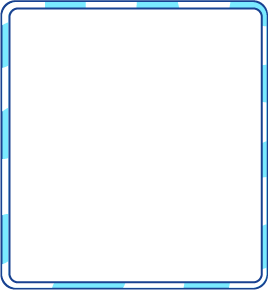 Trong phạm vi  20
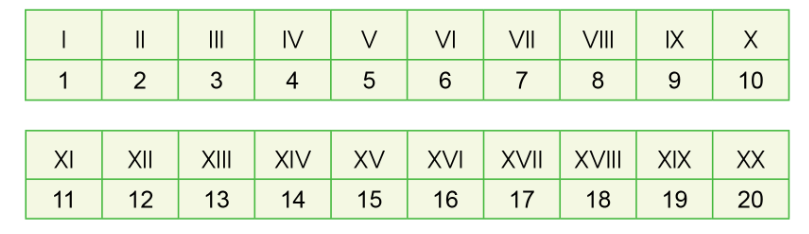 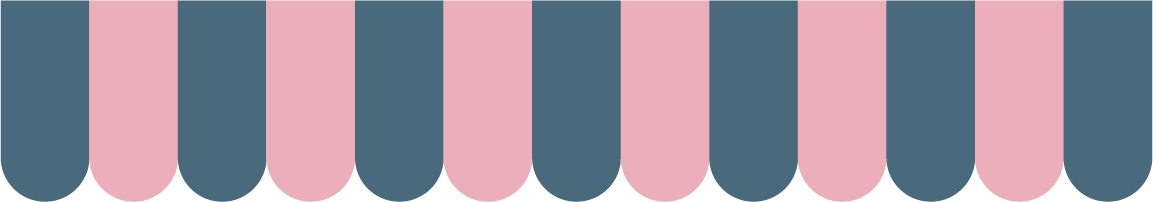 a. Đọc các số sau
1
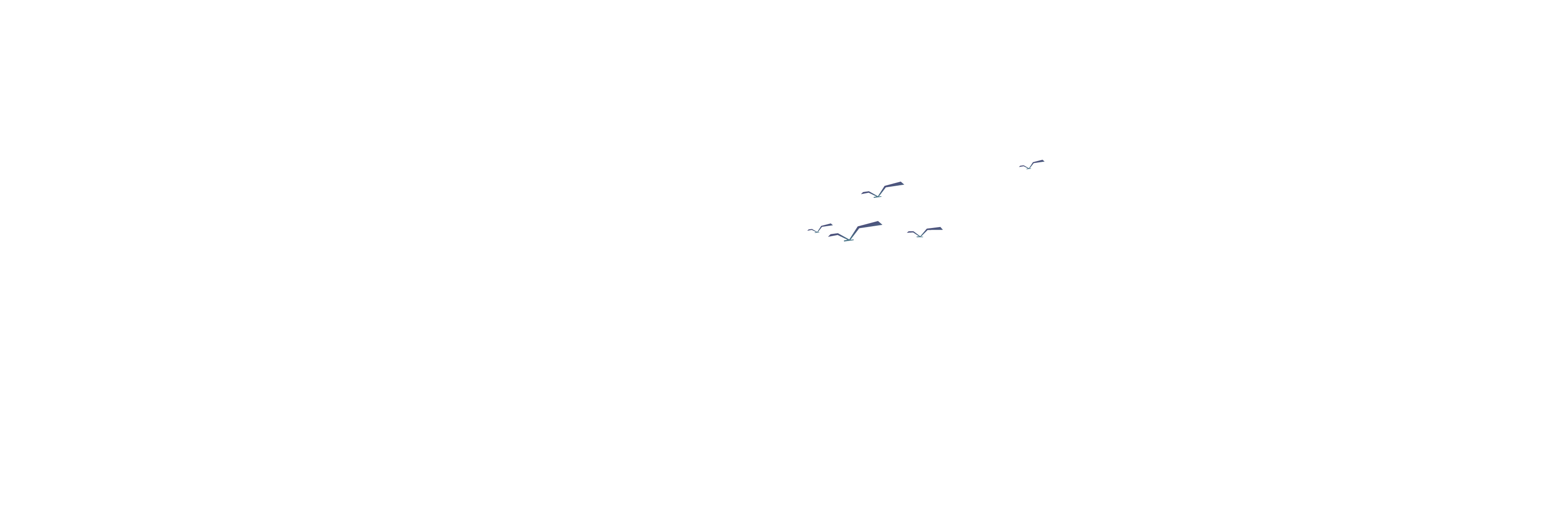 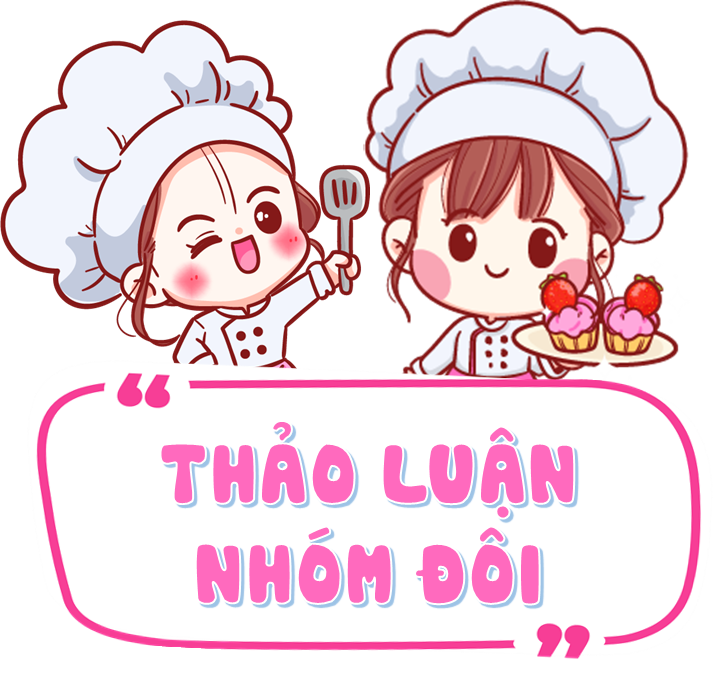 I, II, IV, VI, VIII, IX, XI, X, XX
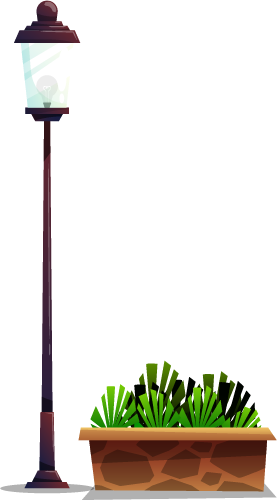 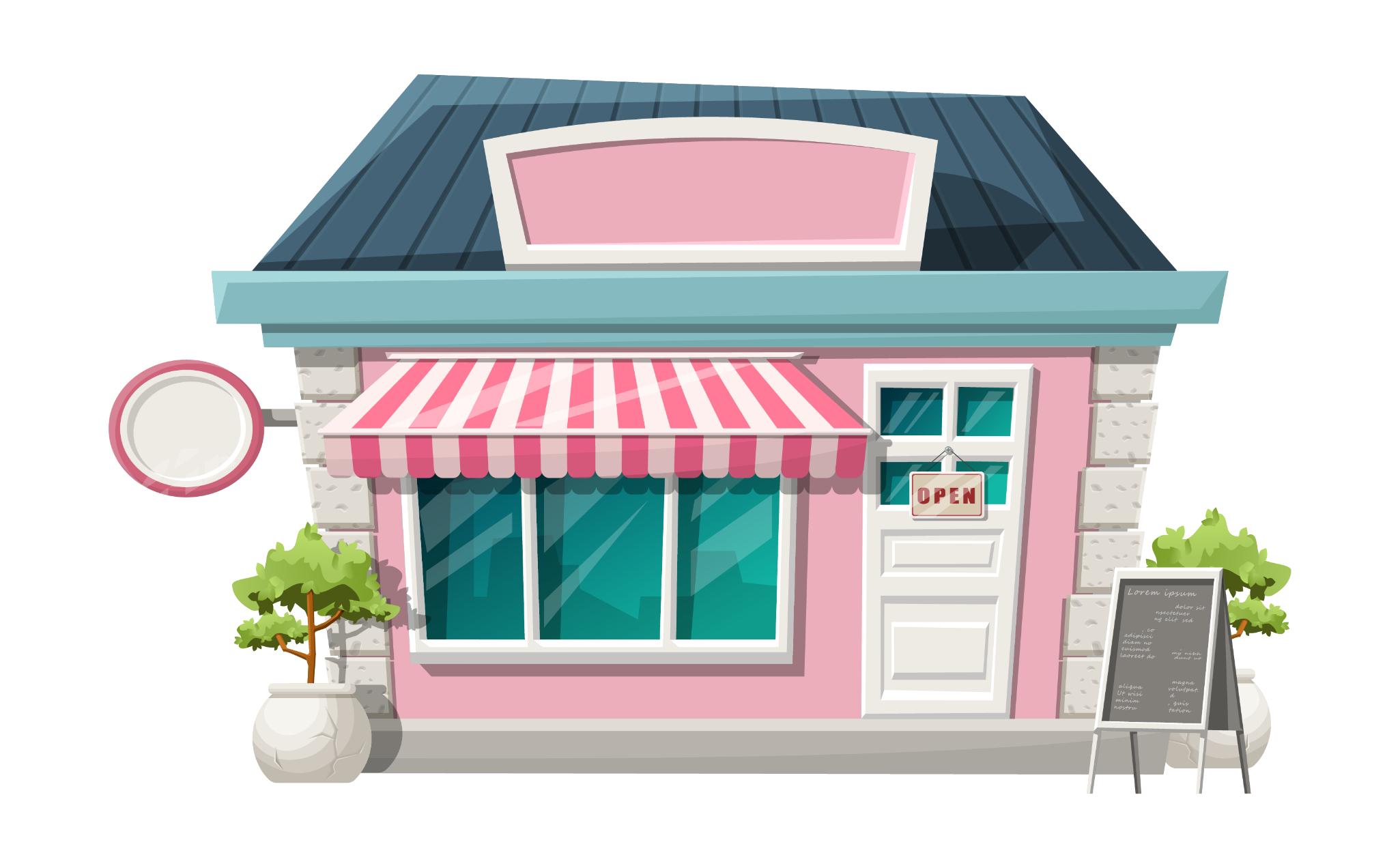 2
Tiệm bánh của Lan
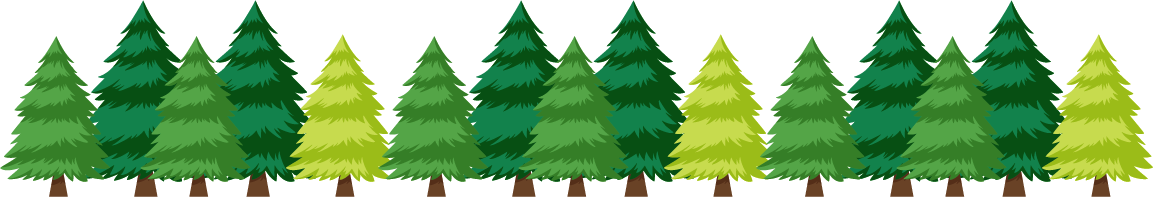 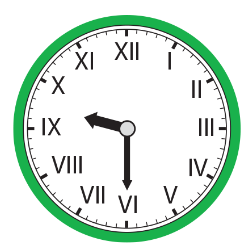 a)
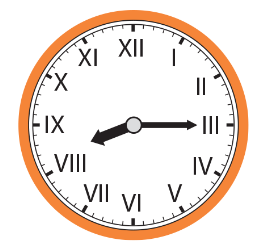 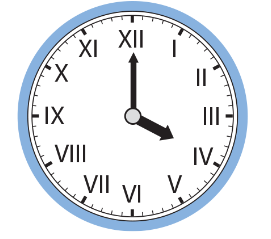 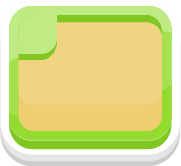 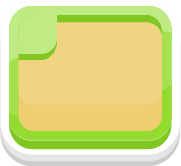 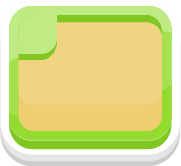 Chín giờ 30 phút
Tám giờ 15 phút
4 giờ
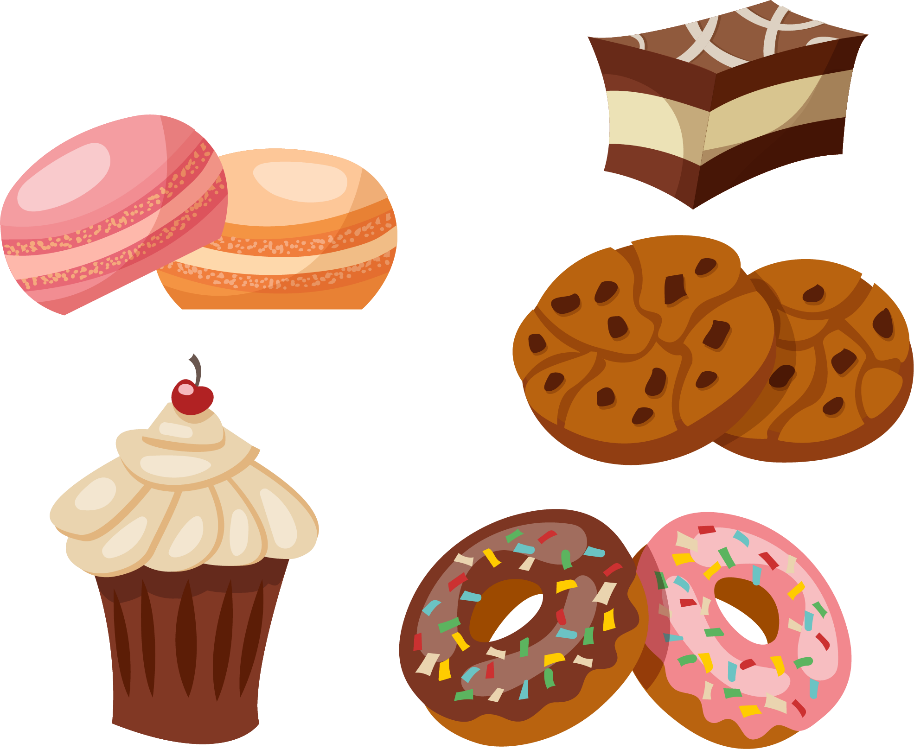 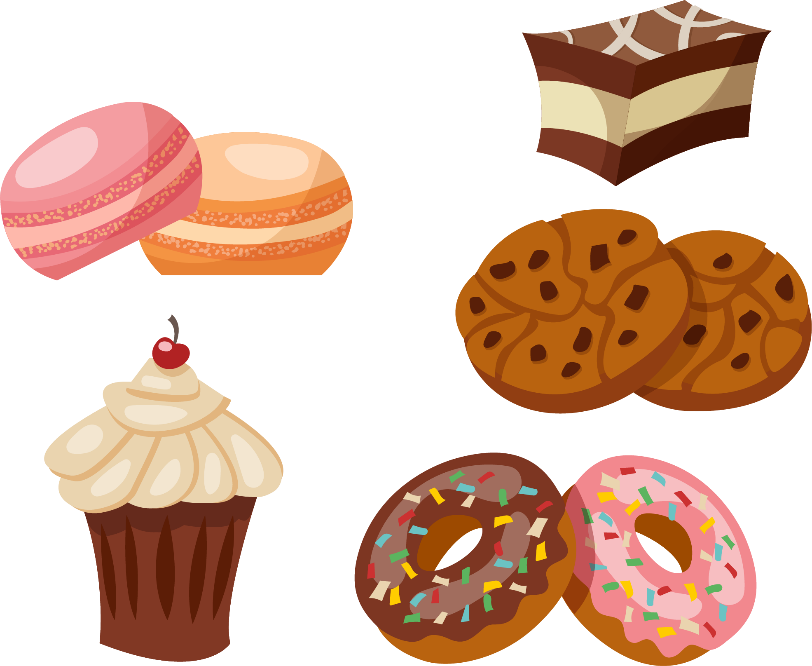 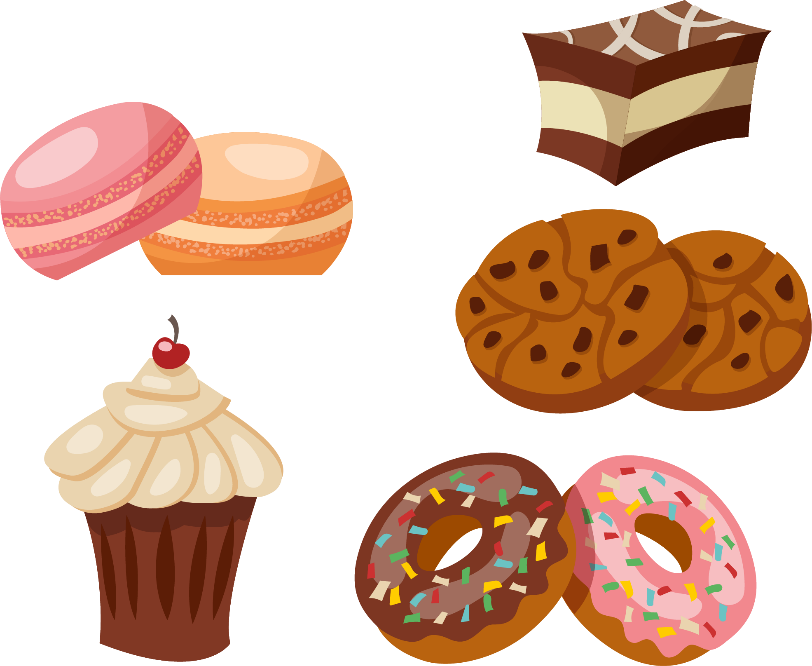 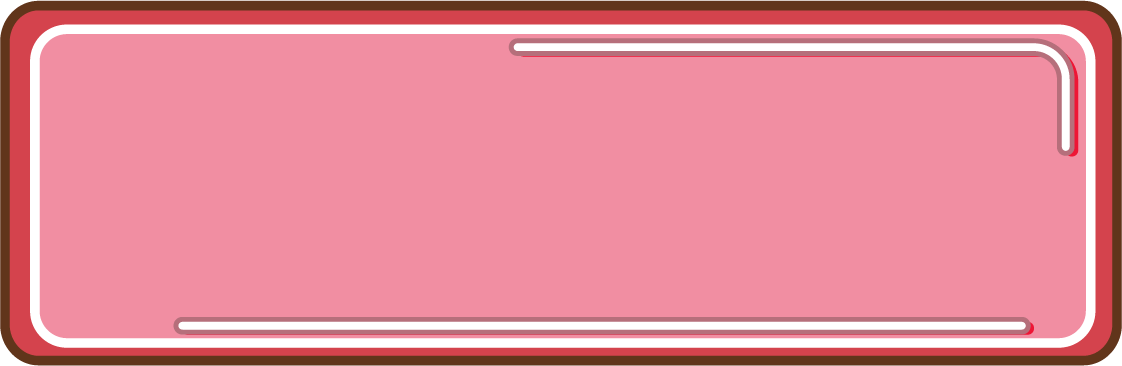 Mỗi đồng hồ sau chỉ mấy giờ?
2
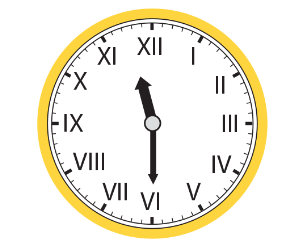 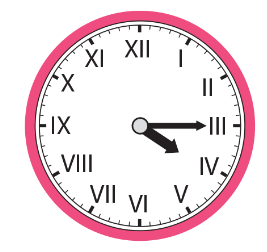 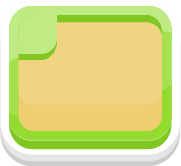 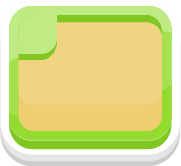 11 giờ 30 phút
4 giờ 15 phút
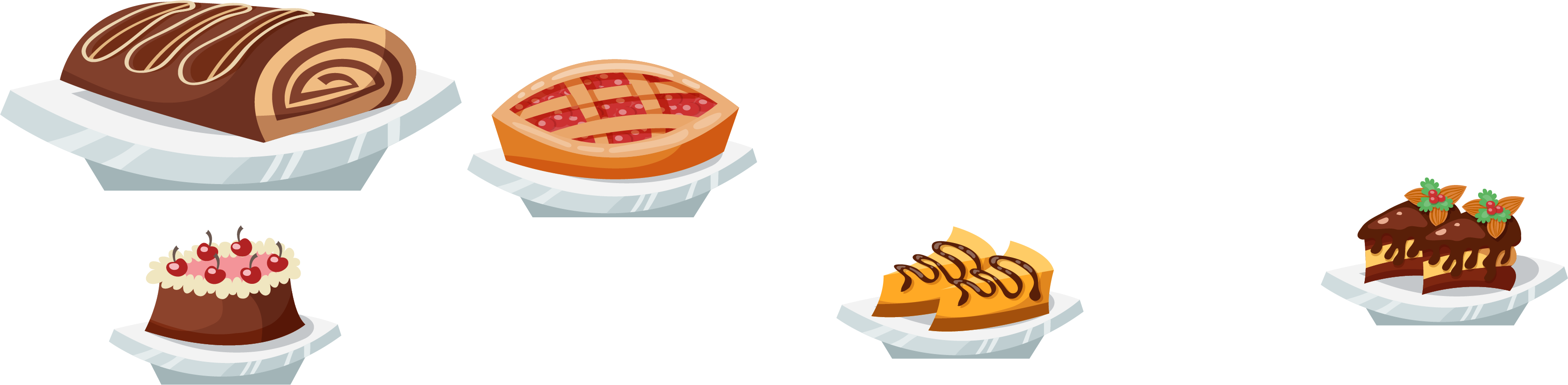 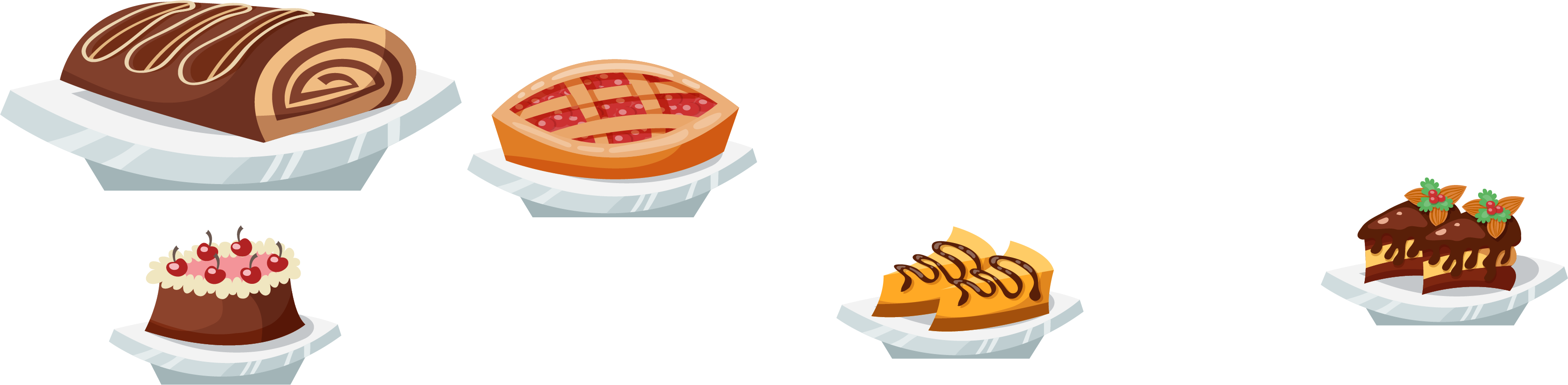 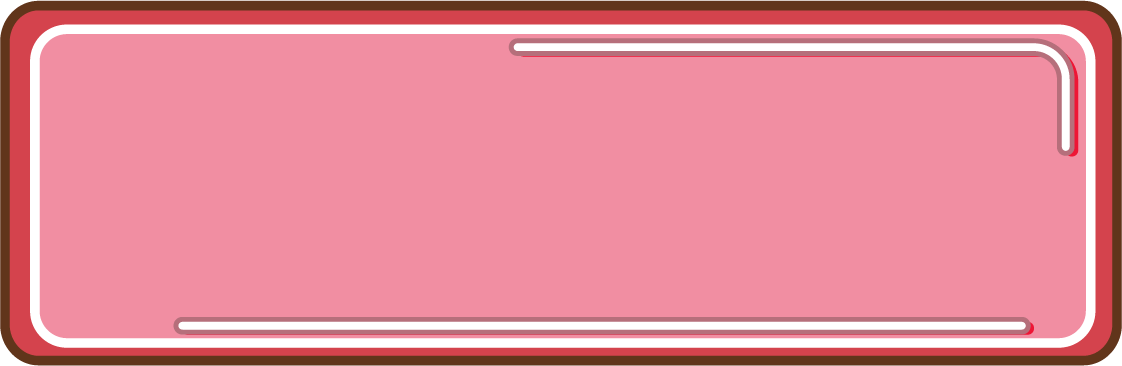 Mỗi đồng hồ sau chỉ mấy giờ?
a) Dùng que tính xếp các số sau bằng chữ số La Mã:
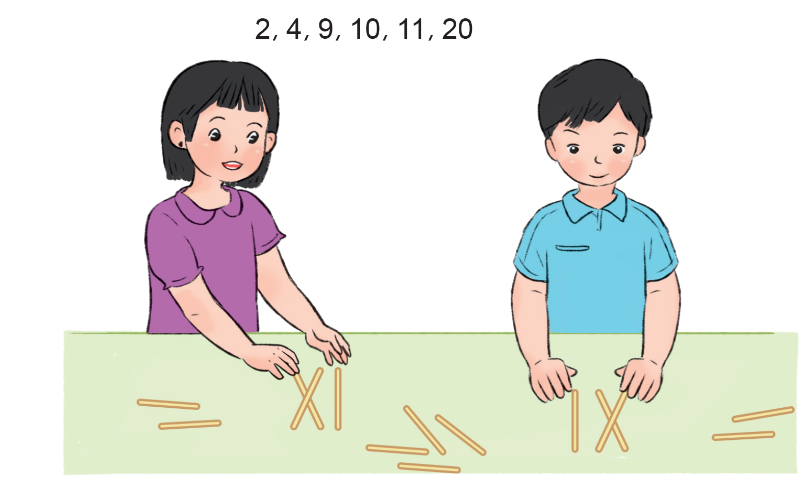 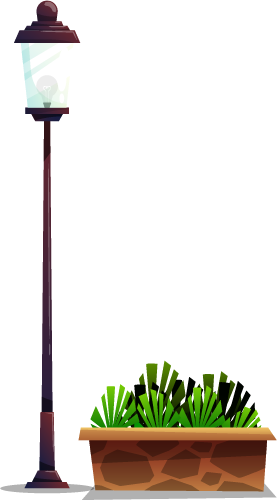 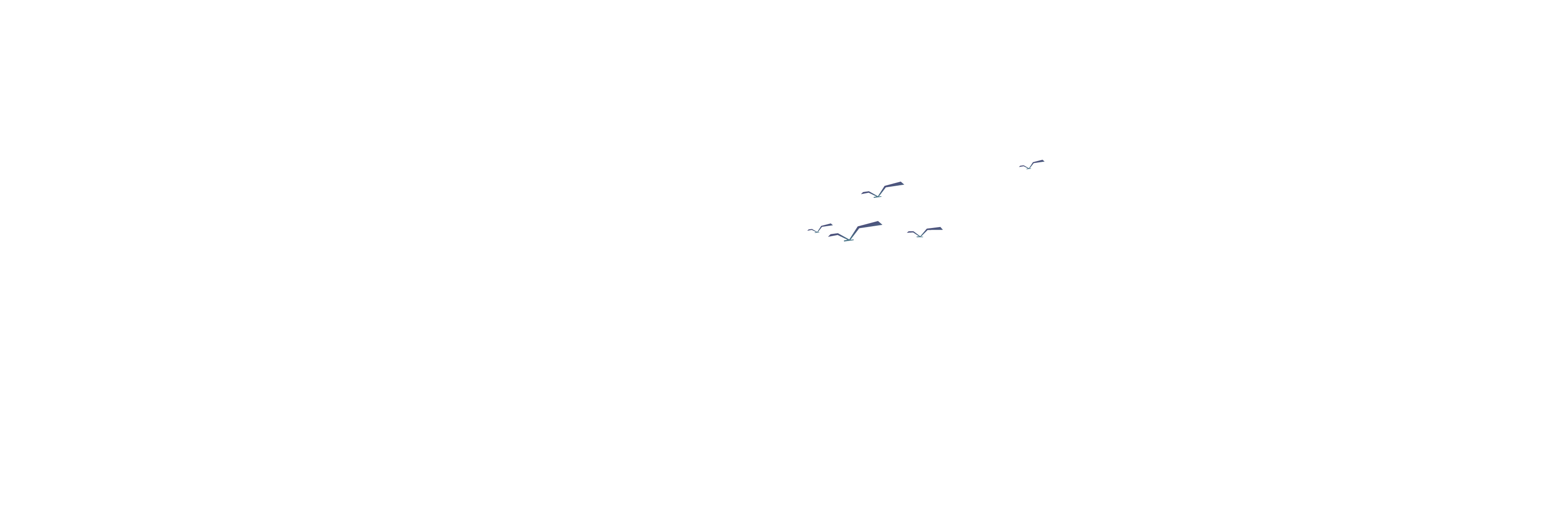 4
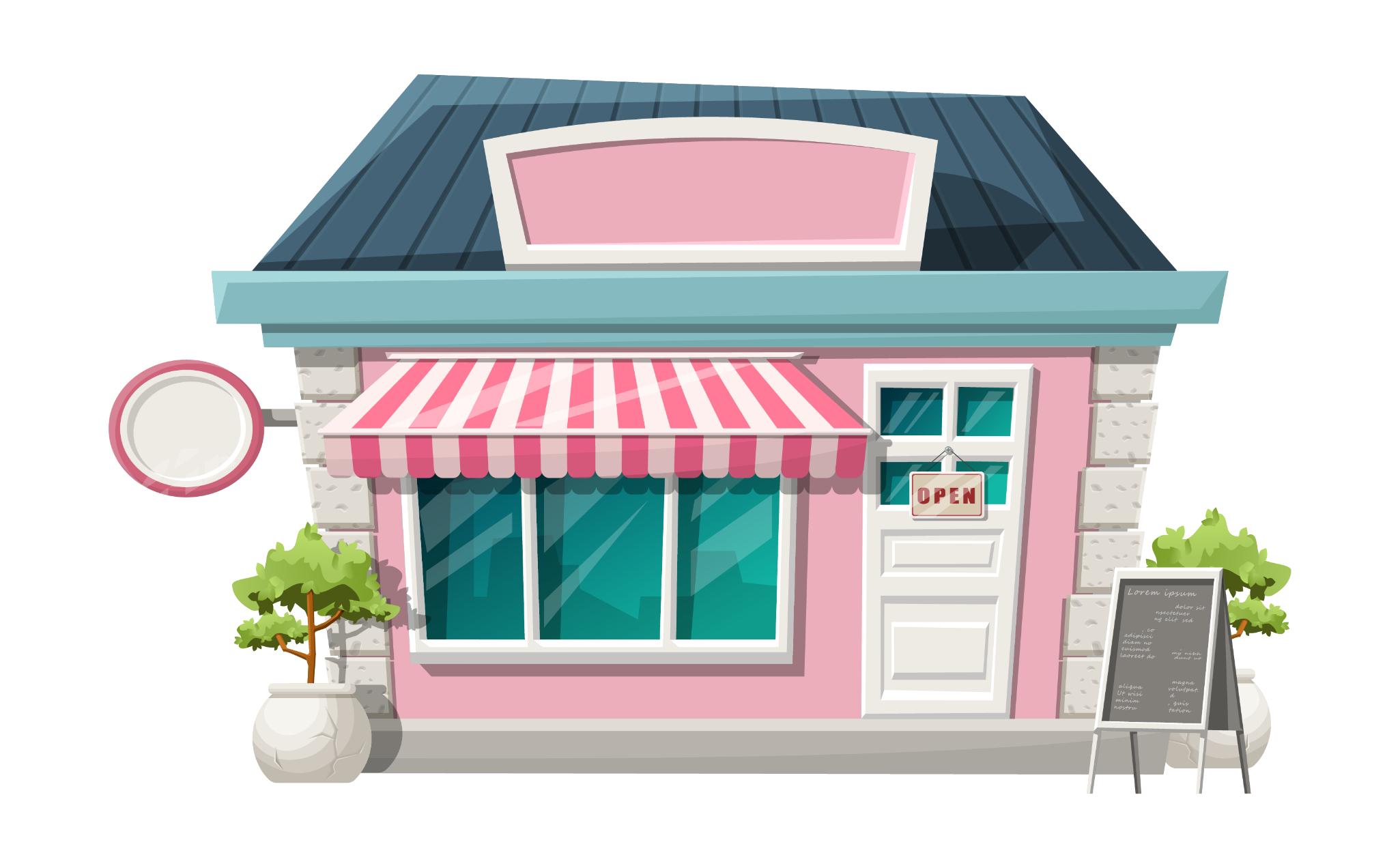 a) Có 3 que tính xếp thành số 6 bằng chữ số La Mã như hình bên. Em hãy chuyển chỗ một que tính để được số khác.
b) Với 3 que tính em có thể xếp được những số nào bằng chữ số La Mã?
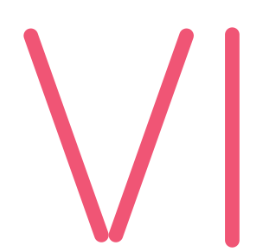 Tiệm bánh của Lan
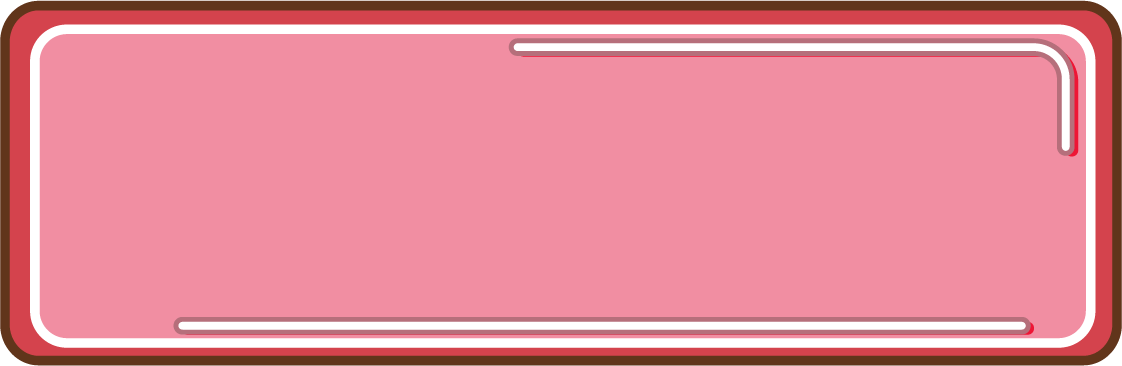 Đố em
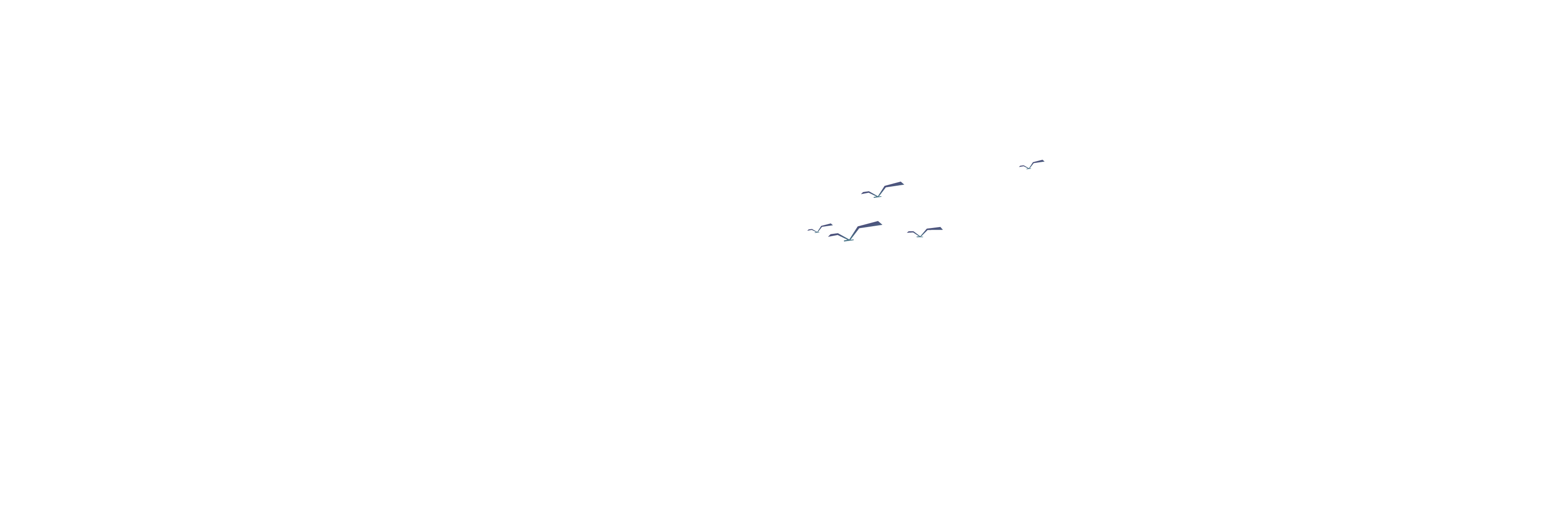 a) Có 3 que tính xếp thành số 6 bằng chữ số La Mã như hình bên. Em hãy chuyển chỗ một que tính để được số khác.
Em có thể chuyển chỗ 1 que tính để được số 4:
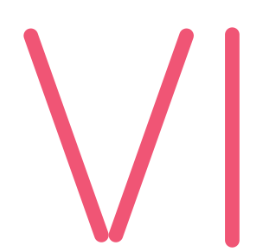 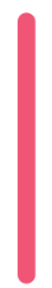 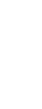 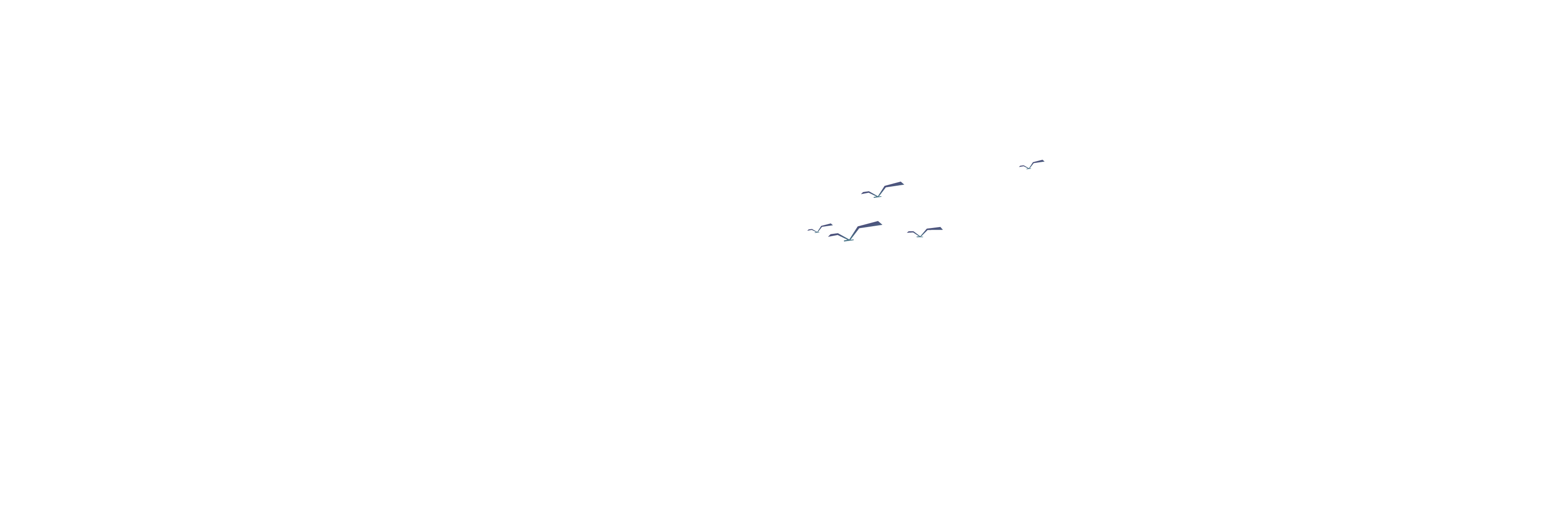 b) Với 3 que tính em có thể xếp được những số nào bằng chữ số La Mã?
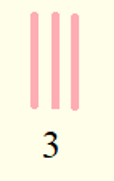 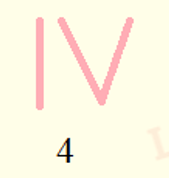 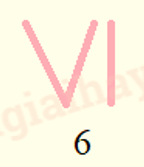 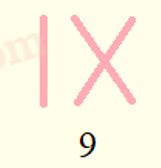 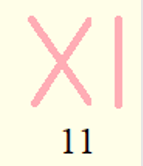 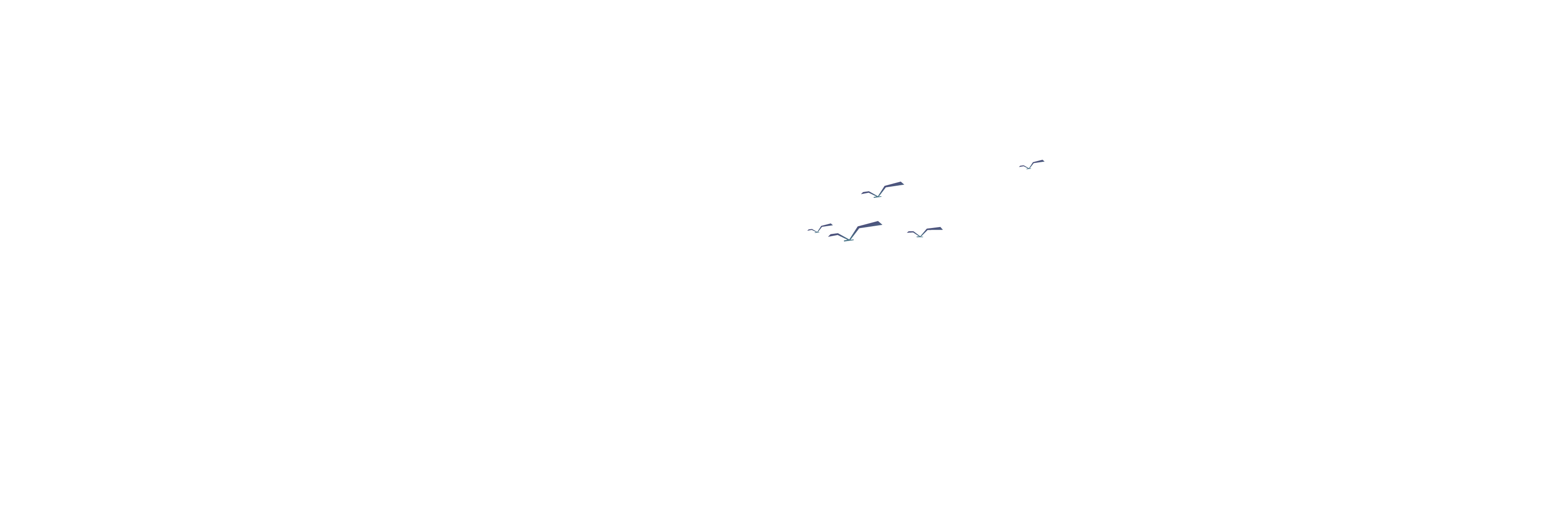 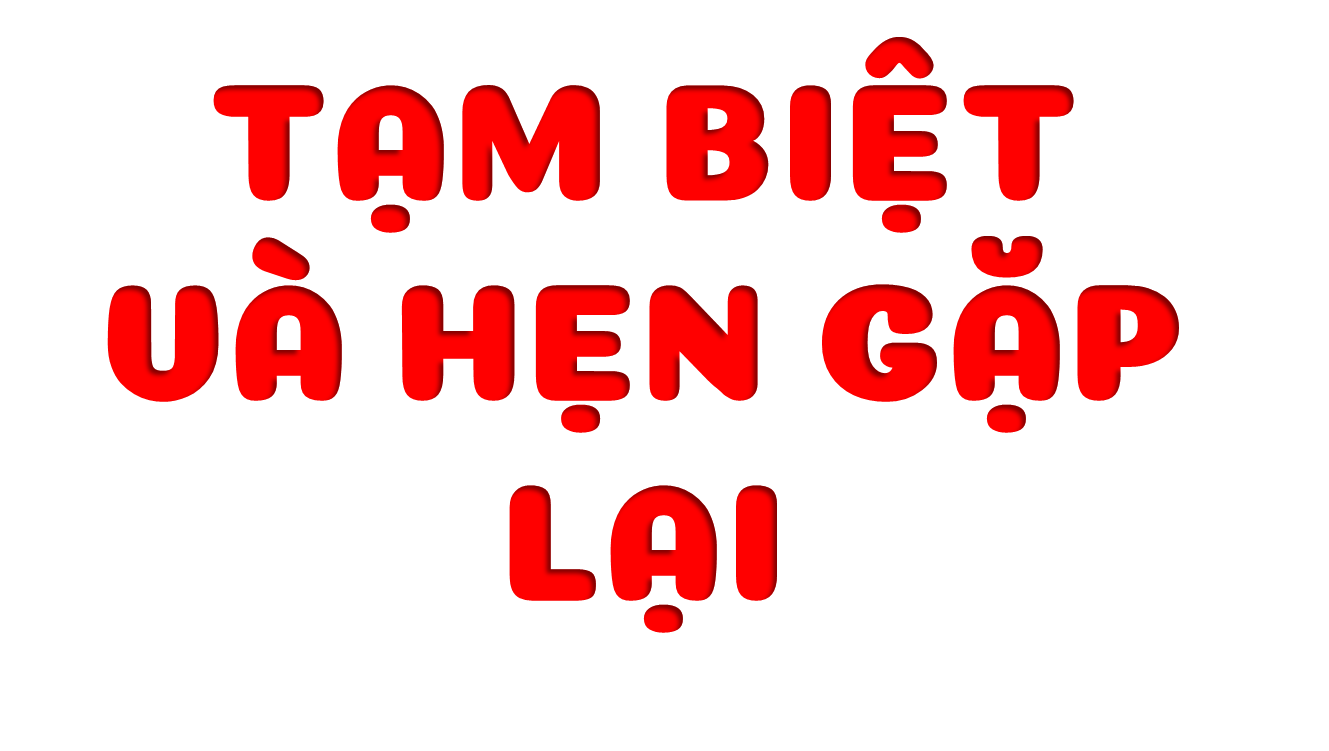